I dati INVALSI
Andamento nell’ultimo triennio
PROVA DI ITALIANO
Andamento nell’ultimo triennio
PROVA DI MATEMATICA
ANNO SCOLASTICO 2014/2015
ITALIANO
MATEMATICA
FEMMINE/MASCHI: PROVA DI ITALIANO
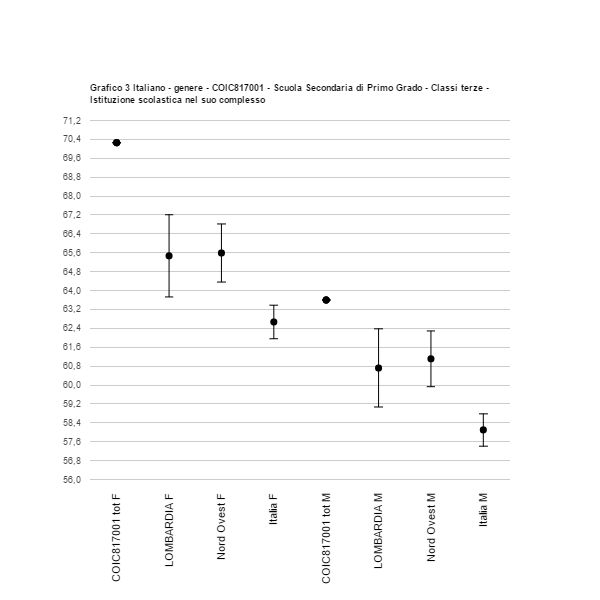 FEMMINE/MASCHI: PROVA DI MATEMATICA
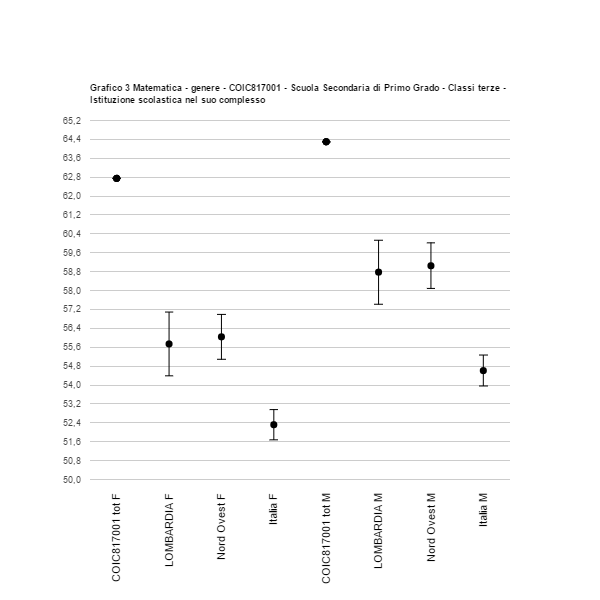